Laurea magistrale in Fisica 

G. Miele/S. Amoruso
Sommario
Iniziative di Scuola per orientamento in ingresso e uscita

Rilevazione Alma Laurea 2018

Situazione attuale
Laurea magistrale in Fisica
DIPARTIMENTO DI FISICA 
Ettore Pancni
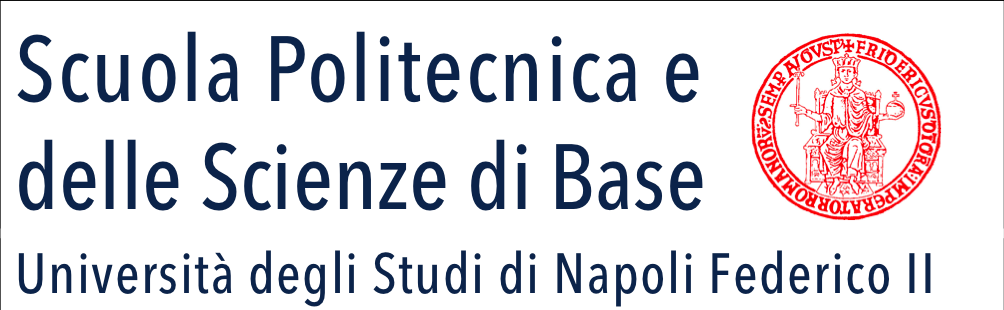 Iniziative di Scuola per orientamento in ingresso e in uscita
Career Day – 6 Maggio 2019
Presentazione Lauree Magistrali
12 Settembre 2019
~ 100 aziende
 ~ 800 studenti
In corso di preparazione
Nonostante lo sforzo per far circolare l’informazione (sito dipartimento, manifesti, annunci in aula, associazioni studenteshce)
 poco interesse da studenti di LM in Fisica – da spronare alla partecipazione coinvolgendo le associazioni studentesche per il prossimo
lunga pausa pasquale e festività
Flyer LM in Fisica
Organizzazione della giornata
Possibili testimonianze studenti
Sarà opportuno organizzare GdL
 CCD LM in Fisica 
& 
GdL Outreach e Divulgazione
Nuovo Career Day a primavera 2020
Commissione Orientamento in Uscita e Placement 
della Scuola PSB (per DF – S. Amoruso)
Laurea magistrale in Fisica
Rilevazione Alma Laurea 2018
LM Fisica vs LMs Ateneo
Durata Media Studi
All’Immatricolazione
Votazioni medie
Laurea magistrale in Fisica
Rilevazione Alma Laurea 2018
LM Fisica vs LM Fisica altri Atenei – 1/2
Durata Media Studi
All’Immatricolazione
Votazioni medie
SCORCIO 2019 – Dati Segreteria
Laureati LM 	~ 15
Voto medio	~ 109
Laurea magistrale in Fisica
Rilevazione Alma Laurea 2018
LM Fisica vs LM Fisica altri Atenei – 2/2
Laurea magistrale in Fisica
Rilevazione Alma Laurea 2018
Situazione attuale
Numero Studenti LM
(attuali – tutti)
~ 200
Nuovo Regolamento
9 CURRICULA
Astrofisica
Didattica (new 2019/20)
Elettronica
Fisica Biomedica
Fisica della Materia
Fisica Nucleare
Fisica Subnucleare e Astroparticellare
Fisica Teorica
Geofisica